Applications of NLP
Vikas Ashok
Lecture 2
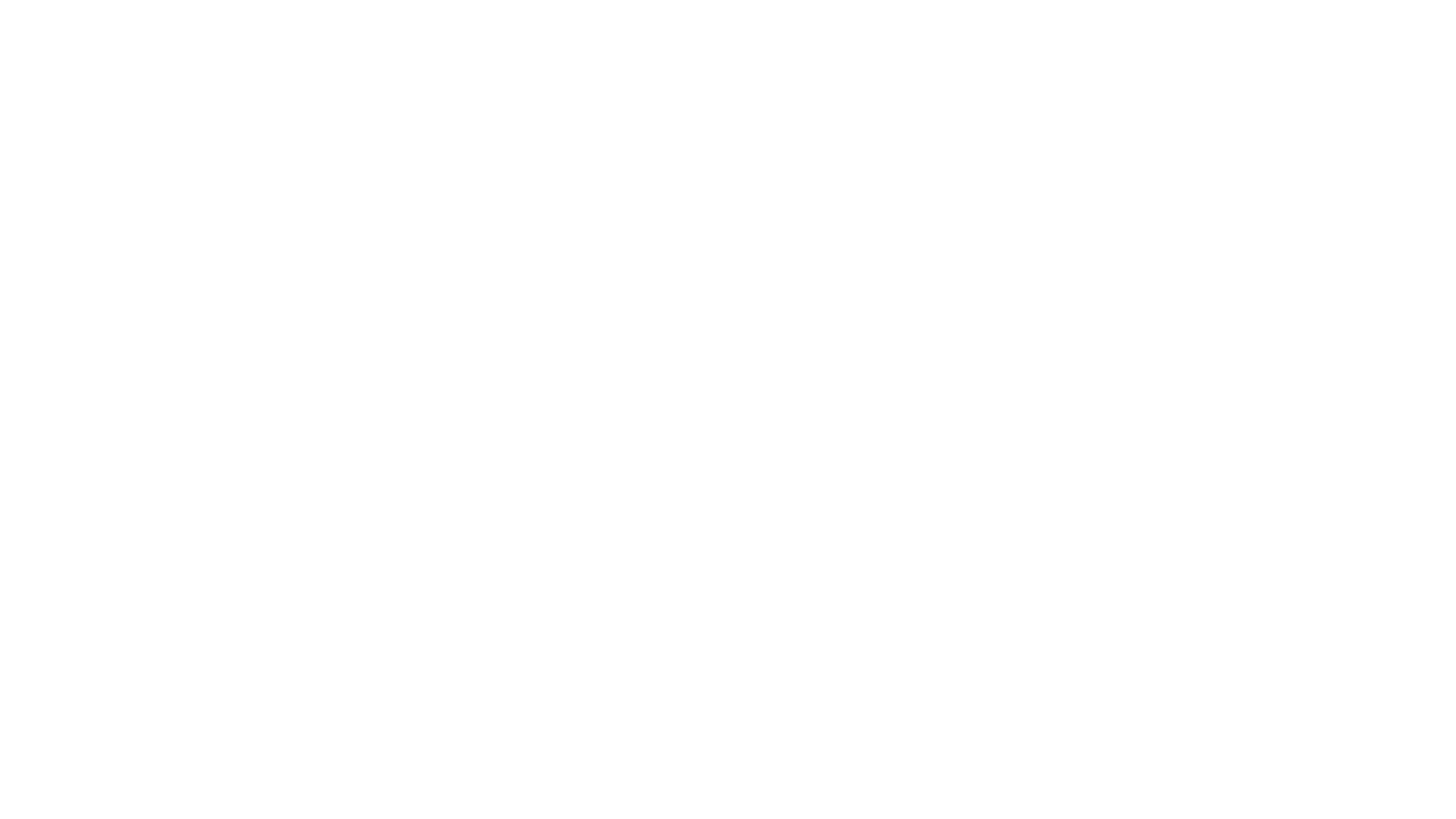 Assigning a probability to a sentence or sequence of words:
     P(S) = P(t1,t2,t3,t4, … tn)
Assigning a probability for the next word after a sequence:
      P(t5|t1,t2,t3,t4)
A model that can compute either of the above probabilities is called a language model
Language Models
2
Applications of Language Model
Better Word Suggestions
P(high winds tonite) > P(large winds tonite)
Spelling Correction
The office is about fifteen minuets from my house
P(about fifteen minutes from) > P(about fifteen minuets from)
Speech Recognition
P(I saw a van) >> P(eyes awe of an)
Machine Translation
Smart Compose
Examples for Dan Jurafsky’s slides
3
How to compute P(S)
4
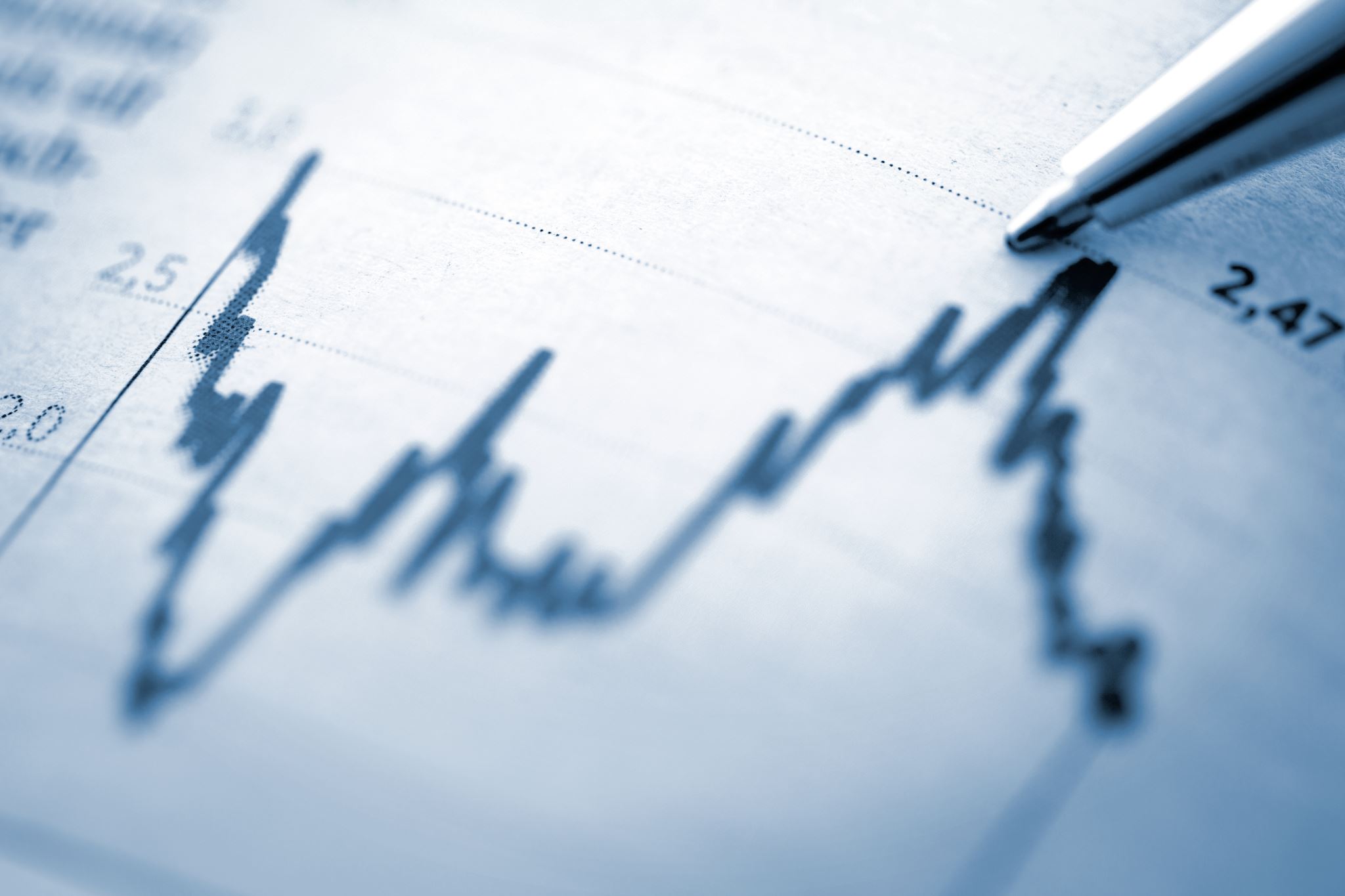 How to estimate the individual probabilities
Standard method of count and divide?





Impractical
Not enough training data to capture every possible sequence
5
Markov Assumption
Simplifying assumption:


Or maybe
6
Language Models
Training Corpora
Corpora are online collections of text and speech
Brown Corpus
Wall Street Journal
AP newswire
Hansards
Timit
DARPA/NIST text/speech corpora (Call Home, Call Friend, ATIS, Switchboard, Broadcast News, Broadcast Conversation, TDT, Communicator)
TRAINS, Boston Radio News Corpus
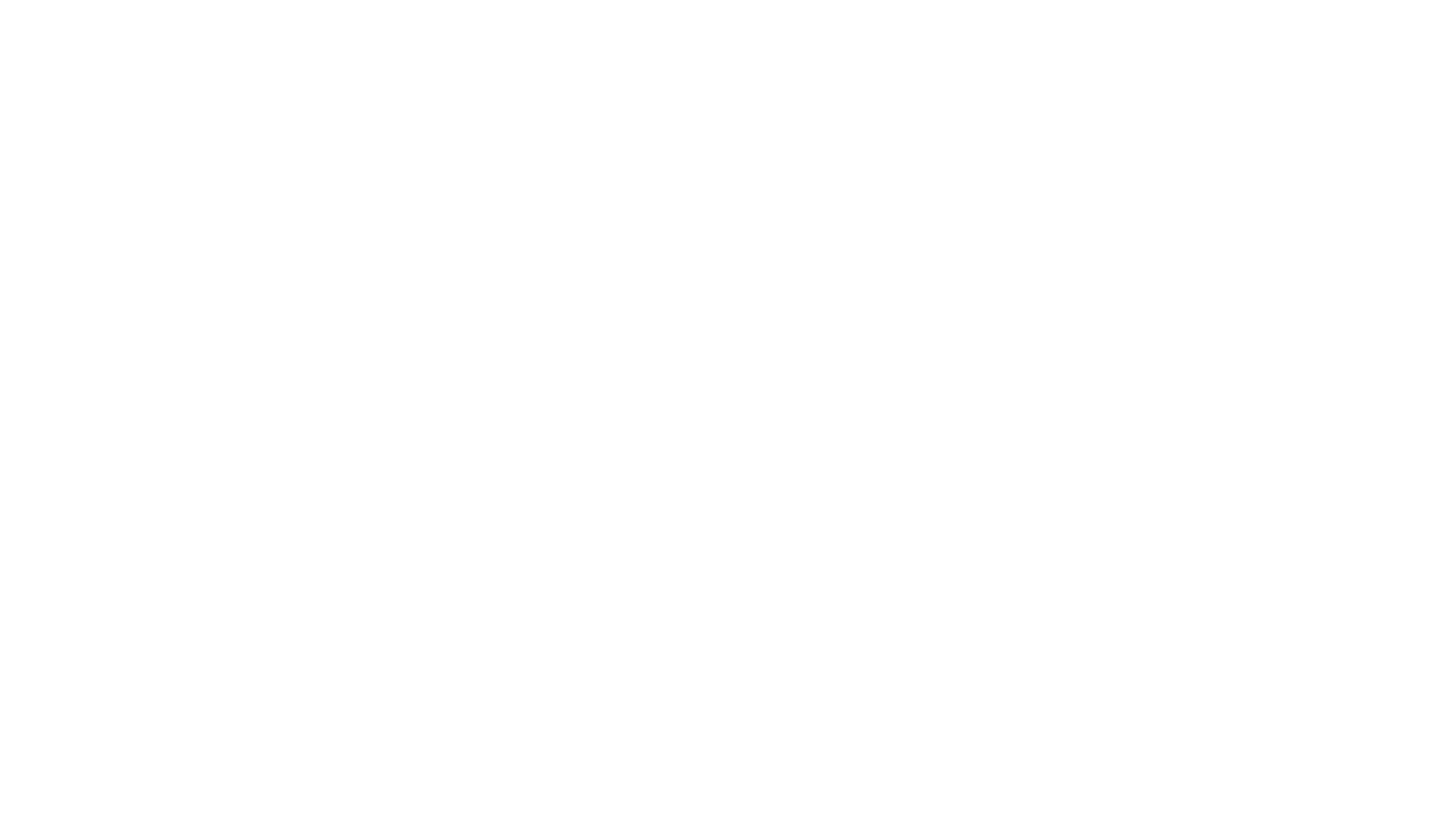 Part-Of-Speech (POS) Tagging
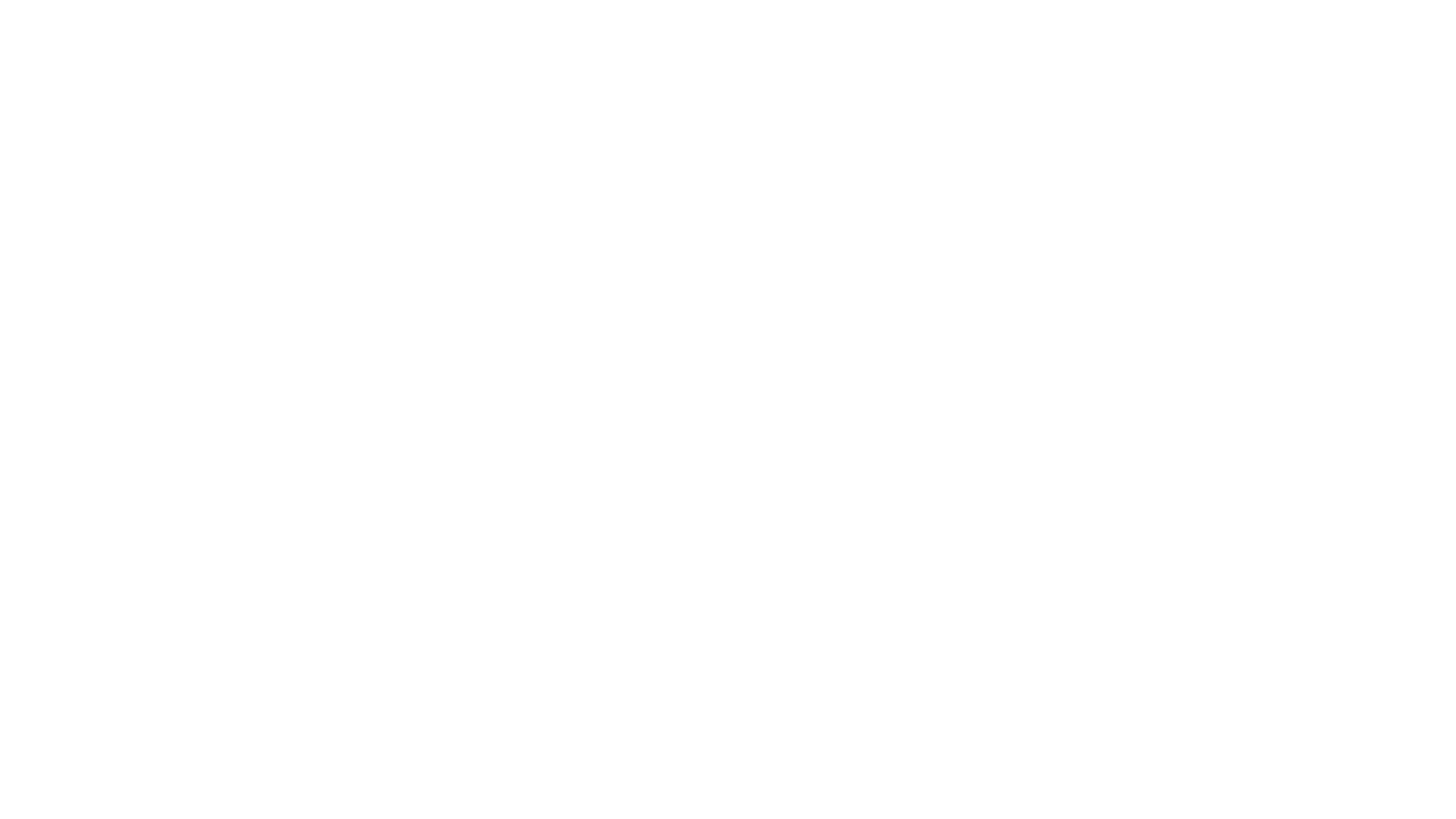 Words that somehow ‘behave’ alike:
Appear in similar contexts
Perform similar functions in sentences
Undergo similar transformations
~9 traditional word classes of parts of speech
Noun, verb, adjective, preposition, adverb, article, interjection, pronoun, conjunction
Word Classes
10
From Julia Hirschberg’s slides
Some Examples
11
From Julia Hirschberg’s slides
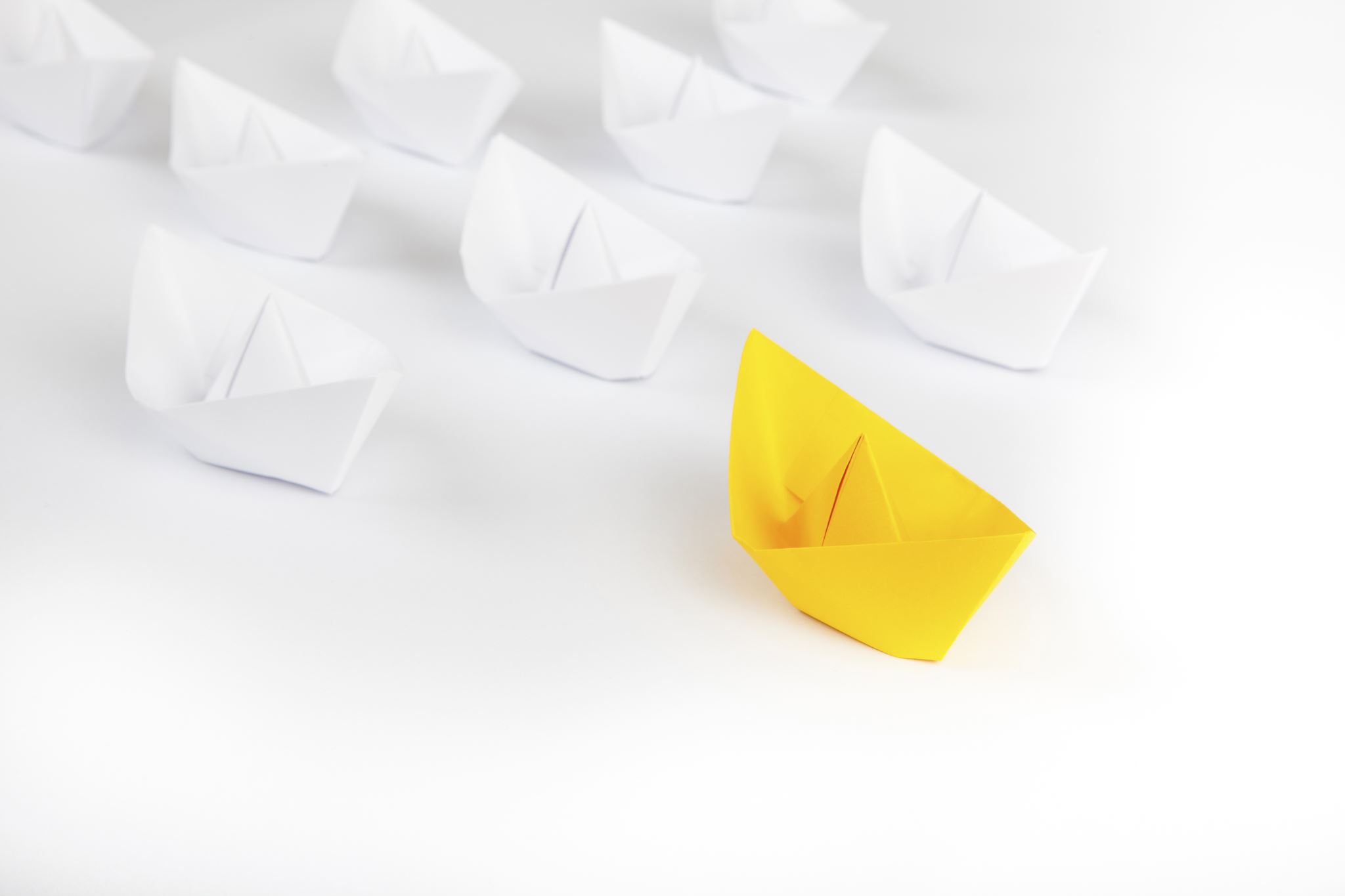 WORDS
TAGS
the
koala
put
the
keys
on
the
table
N
V
P
DET
POS Tagging
The process of assigning a part-of-speech or lexical class marker to each word in a corpus:
12
From Julia Hirschberg’s slides
Applications for POS Tagging
Parsing:  e.g. Time flies like an arrow
Is flies an N or V?
Word prediction in speech recognition 
Possessive pronouns (my, your, her) are likely to be followed by nouns
Personal pronouns (I, you, he) are likely to be followed by verbs
Machine Translation
Many More…
13
From Julia Hirschberg’s slides
Penn Treebank Tagset
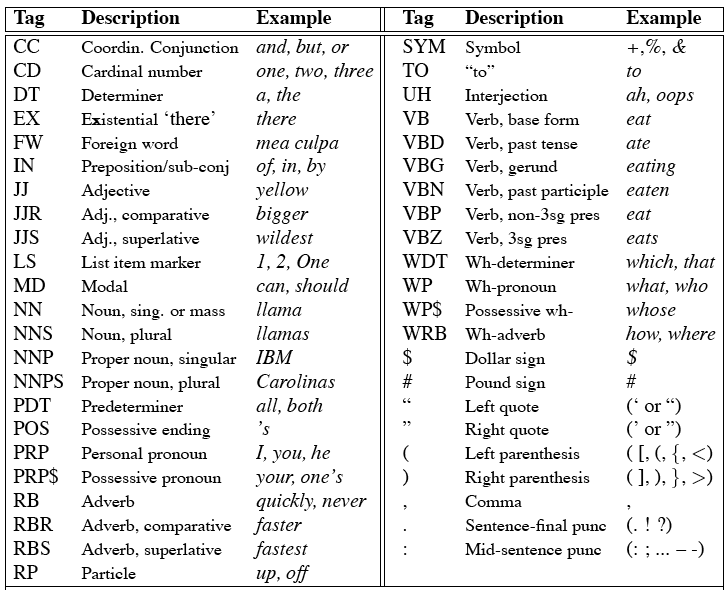 14
Using the Penn Treebank Tags
The/DT grand/JJ jury/NN commmented/VBD on/IN a/DT number/NN of/IN other/JJ topics/NNS ./.
Prepositions and subordinating conjunctions marked IN (“although/IN I/PRP..”)
Except the preposition/complementizer “to” is just marked “TO”
15
From Julia Hirschberg’s slides
Tag Ambiguity
Words often have more than one POS: back
The back door = JJ
On my back = NN
Win the voters back = RB
Promised to back the bill = VB
The POS tagging problem is to determine the POS tag for a particular instance of a word
16
From Julia Hirschberg’s slides
Tagging Whole Sentences with POS is Hard
Ambiguous POS contexts 
E.g., Time flies like an arrow.
Possible POS assignments
Time/[V,N] flies/[V,N] like/[V,Prep] an/Det arrow/N
Time/N flies/V like/Prep an/Det arrow/N
Time/V flies/N like/Prep an/Det arrow/N
Time/N flies/N like/V an/Det arrow/N
…..
17
Example from Julia Hirschberg’s slides
Useful Links
https://www.mygreatlearning.com/blog/pos-tagging/

https://towardsdatascience.com/pos-tagging-using-rnn-7f08a522f849

https://medium.com/analytics-vidhya/part-of-speech-tagging-what-when-why-and-how-9d250e634df6

https://www.javatpoint.com/tensorflow-types-of-rnn

https://colah.github.io/posts/2015-08-Understanding-LSTMs/
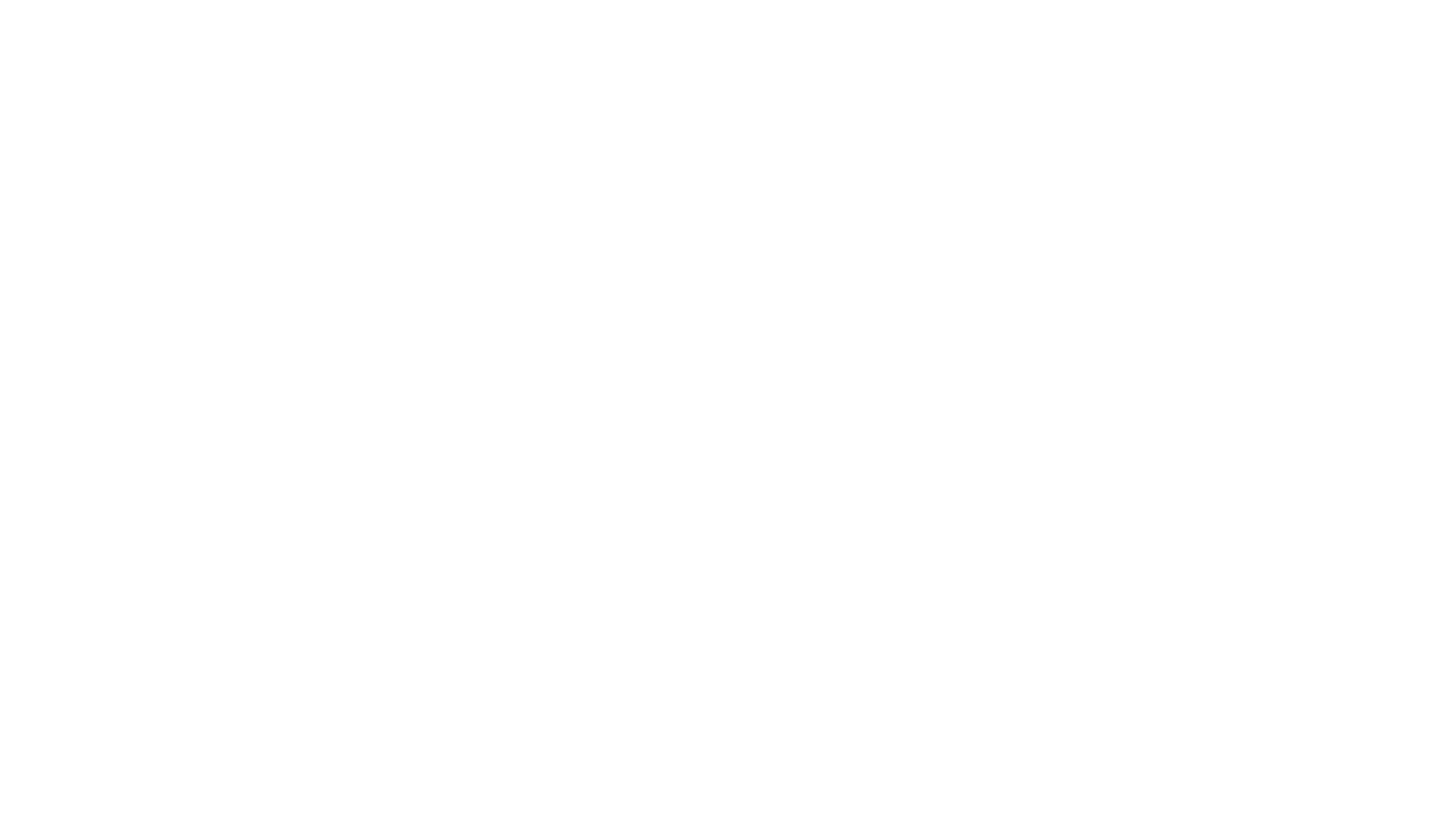 Parsing
Rules of syntax (grammar) specify the possible organization of words in sentences and allows us to determine sentence’s structure(s)
“John saw Mary with a telescope”
John saw (Mary with a telescope)
John (saw Mary with a telescope)
Parsing: given a sentence and a grammar
Checks that the sentence is correct according to the grammar and if so, returns a parse tree representing the structure of the sentence
Syntactic Analysis
From Prof. Carolina Ruiz’s Slides
Syntactic Analysis - Grammar
sentence -> noun_phrase, verb_phrase
noun_phrase -> proper_noun
noun_phrase -> determiner, noun
verb_phrase -> verb, noun_phrase
proper_noun -> [mary]
noun -> [apple]
verb -> [ate]
determiner -> [the]
NLP - Prof. Carolina Ruiz
S
NP
VP
NP
Nom
Pro
Verb
Det
Noun
Noun
I
prefer
a
morning
flight
Parse Tree Example
From Dan Jurafsky’s slides
S
submitted
VP
NP
agent
nsubjpass
auxpass
VP
VBD
PP
NP
Brownback
VBN
PP
Bills
were
IN
NP
prep_on
nn
NP
IN
NNS
NN
CC
NNS
ports
NNP
NNP
Senator
conj_and
Bills on ports and immigration were submitted by Senator Brownback
immigration
Dependency Parsing Example
Parse tree:
Nesting of multi-word constituents
Typed dep parse:
Grammatical relations between individual words
From Dan Jurafsky’s slides
Applications
Grammar checkers
Question answering 
Information extraction
Machine translation
Syntax
Syntactic Analysis – Challenges
From Prof. Carolina Ruiz’s slides
Next Class